Bài 20 : TỪ TRƯỜNG TRÁI ĐẤT – SỬ DỤNG LA BÀN
1. TỪ TRƯỜNG CỦA TRÁI ĐẤT
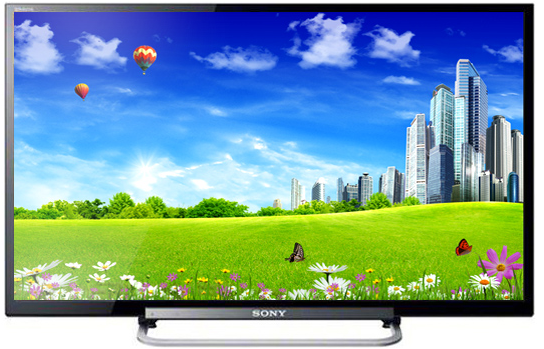 Bài 20 : TỪ TRƯỜNG TRÁI ĐẤT – SỬ DỤNG LA BÀN
1. TỪ TRƯỜNG CỦA TRÁI ĐẤT
Bài 20 : TỪ TRƯỜNG TRÁI ĐẤT – SỬ DỤNG LA BÀN
1. TỪ TRƯỜNG CỦA TRÁI ĐẤT
1. Năm 1600, William Gilbert nêu giả thuyết gì về Trái Đất trong quyển sách De Magnete?
Trái Đất là một “thanh nam châm khổng lồ”
2. Nêu các hiện tượng hoặc sự kiện để chứng tỏ rằng giả thuyết của William Gilbert là đúng?
- Kim la bàn hay thanh nam châm treo tự do luôn chỉ hướng bắc - nam.
-Từ trường Trái Đất ngăn cản các bức xạ nguy hiểm từ Mặt Trời, bảo vệ sự sống trên Trái Đất.
- Do Trái Đất có từ trường nên cực quang chỉ xảy ra ở các vùng địa cực.
Bài 20 : TỪ TRƯỜNG TRÁI ĐẤT – SỬ DỤNG LA BÀN
1. TỪ TRƯỜNG CỦA TRÁI ĐẤT
3. Tại sao cực quang chỉ tồn tại ở các vùng địa cực, không tồn tại ở các vùng nhiệt đới (Hình 20.2 trong SGK)?
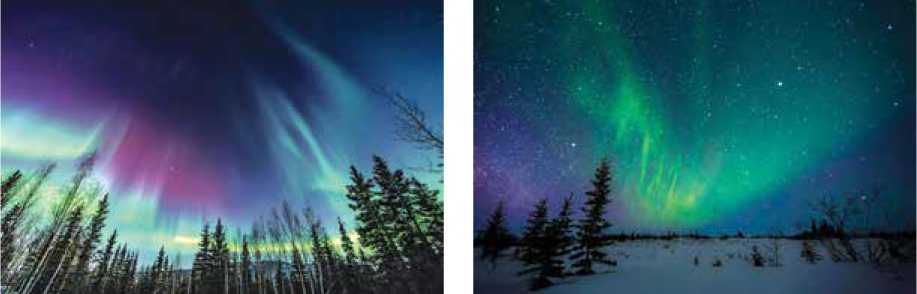 a)	                                                      b)
▲ Hình 20.2. Hiện tượng cực quang ở: a) Bắc cực; b) Nam cực
Từ trường Trái Đất làm lệch các bức xạ từ Mặt Trời về 2 cực.
Bài 20 : TỪ TRƯỜNG TRÁI ĐẤT – SỬ DỤNG LA BÀN
Bài 20 : TỪ TRƯỜNG TRÁI ĐẤT – SỬ DỤNG LA BÀN
1. Từ trường tồn tại ở mọi nơi trên Trái Đất, do đó, kim nam châm sẽ chỉ hướng bắc - nam ở mọi nơi.
2. Từ trường ở địa cực (màu đỏ) mạnh hơn từ trường ở vùng Xích đạo (màu xanh). Từ đó suy ra Việt Nam nằm vùng từ trường trung bình (màu vàng).
Bài 20 : TỪ TRƯỜNG TRÁI ĐẤT – SỬ DỤNG LA BÀN
1. TỪ TRƯỜNG CỦA TRÁI ĐẤT
 Trong hệ Mặt Trời, Trái Đất là một trong những hành tinh có từ trường.
 Từ trường Trái Đất khiến các bức xạ điện từ lệch về phía hai địa cực, sự tương tác của các bức xạ này với khí quyển tạo ra hiện tượng cực quang.
 Từ trường của Trái Đất mạnh hơn ở phía địa cực và yếu hơn ở vùng xích đạo.
Bài 20 : TỪ TRƯỜNG TRÁI ĐẤT – SỬ DỤNG LA BÀN
2. CỰC BẮC ĐỊA TỪ VÀ CỰC BẮC ĐỊA LÍ
Quan sát hình 20.4:
Đường sức từ của Trái Đất có những điểm nào giống với đường sức từ của một nam châm thẳng?
Hãy chỉ rõ các cực địa từ và các cực địa lí trên hình 20.4. Nhận xét chúng có trùng nhau không?
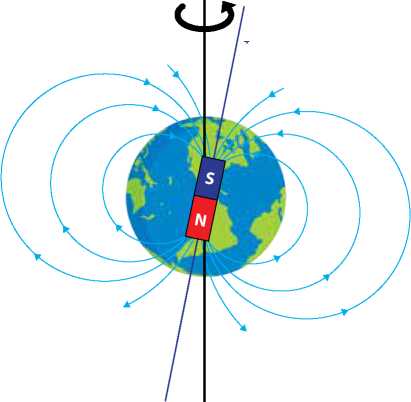 Bài 20 : TỪ TRƯỜNG TRÁI ĐẤT – SỬ DỤNG LA BÀN
2. CỰC BẮC ĐỊA TỪ VÀ CỰC BẮC ĐỊA LÍ
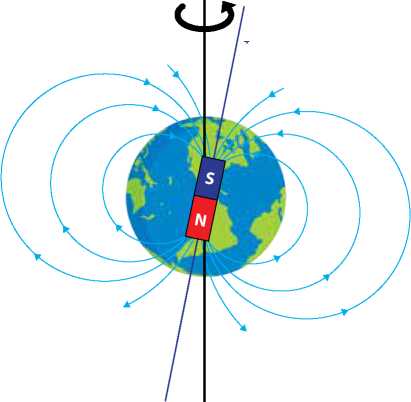 a) Điểm giống nhau giữa đường sức từ của Trái Đất và của một nam châm thẳng:
   - Đều là những đường cong khép kín nối từ cực này sáng cực kia.
   - Hướng của đường sức từ tuân theo quy ước: vào ở cực Nam và ra ở cực Bắc.
b) Nhận xét:
   - Cực Bắc địa từ và cực Nam địa từ nằm trên trục từ của Trái Đất.
   - Cực Bắc địa lí và cực Nam địa lí nằm trên trục quay của Trái Đất.
   - Các cực này đều không trùng nhau.
Bài 20 : TỪ TRƯỜNG TRÁI ĐẤT – SỬ DỤNG LA BÀN
2. CỰC BẮC ĐỊA TỪ VÀ CỰC BẮC ĐỊA LÍ
 Cực Bắc địa từ và cực Bắc địa lí không trùng nhau.
Lưu ý: Căn cứ vào chiều  đường sức từ của Trái Đất, cực Bắc địa từ nằm ở Nam bán cầu, còn cực Nam địa từ nằm ở Bắc bán cầu. Tuy nhiên, ngay từ đầu người ta đã gọi cực từ ở Bắc bán cầu là cực Bắc địa từ và thói quen đó được sử dụng đến ngày nay.
Bài 20 : TỪ TRƯỜNG TRÁI ĐẤT – SỬ DỤNG LA BÀN
3. SỬ DỤNG LA BÀN ĐỂ TÌM HƯỚNG ĐỊA LÍ
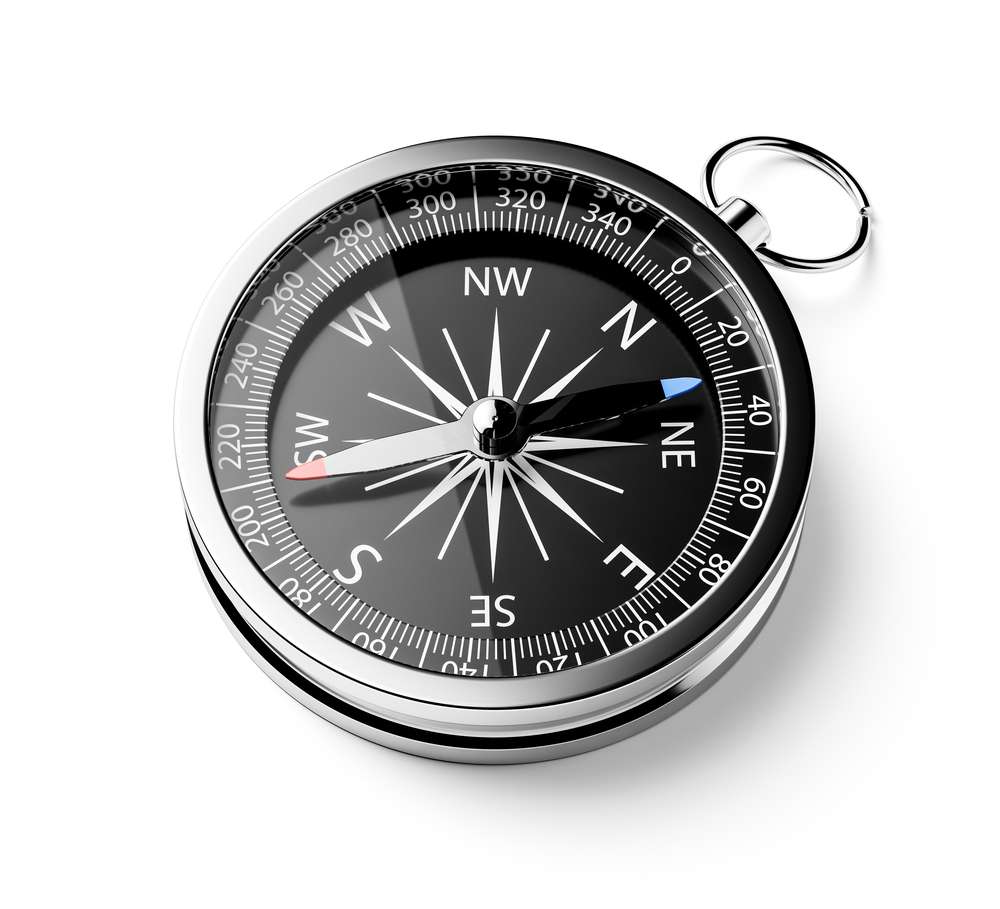 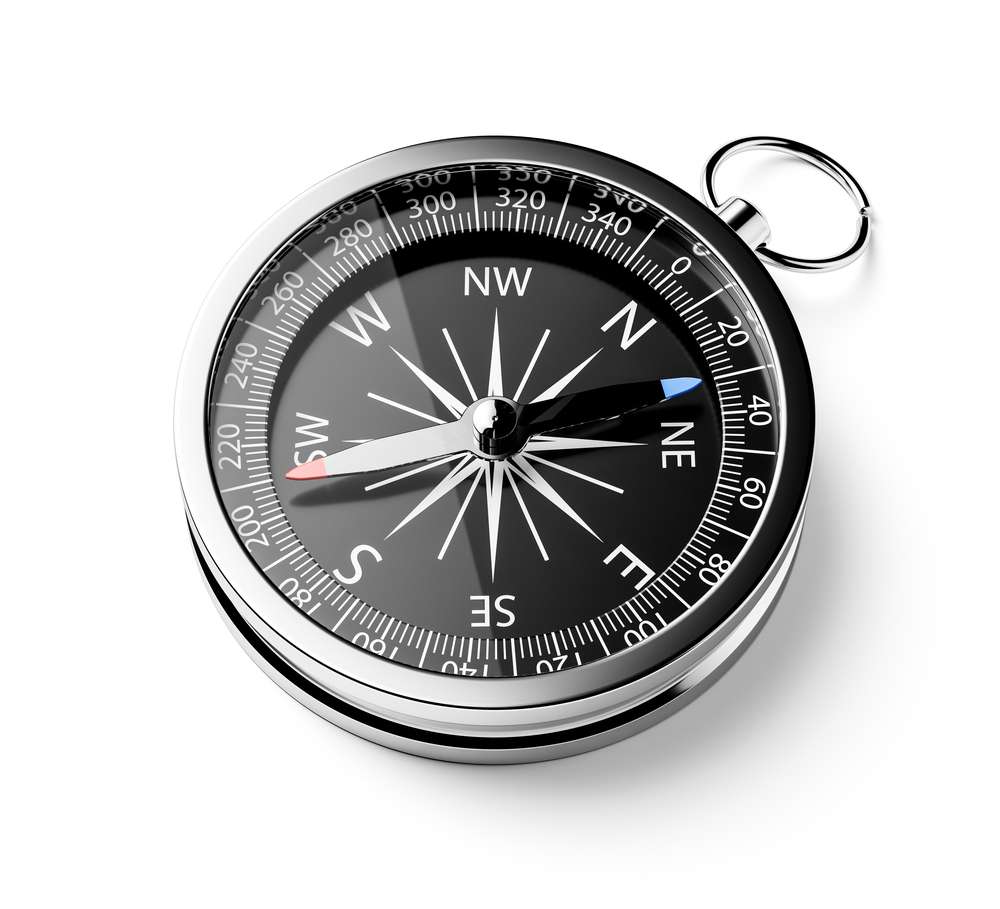 Bài 20 : TỪ TRƯỜNG TRÁI ĐẤT – SỬ DỤNG LA BÀN
3. SỬ DỤNG LA BÀN ĐỂ TÌM HƯỚNG ĐỊA LÍ
Bài 20 : TỪ TRƯỜNG TRÁI ĐẤT – SỬ DỤNG LA BÀN
3. SỬ DỤNG LA BÀN ĐỂ TÌM HƯỚNG ĐỊA LÍ
 La bàn được cấu tạo:
    + Vỏ: có mặt kính bảo vệ.
    + Kim la bàn: kim nam châm có thể quay tự do trên trục cố định.
    + Mặt la bàn: có các vạch chia độ.
Bài 20 : TỪ TRƯỜNG TRÁI ĐẤT – SỬ DỤNG LA BÀN
3. SỬ DỤNG LA BÀN ĐỂ TÌM HƯỚNG ĐỊA LÍ
- Các nhóm HS quan sát la bàn, nghiên cứu SGK và xác định hướng của cổng trường học sau đó rút ra các bước sử dụng la bàn.
- Thời gian thực hiện: 10 phút
Bài 20 : TỪ TRƯỜNG TRÁI ĐẤT – SỬ DỤNG LA BÀN
3. SỬ DỤNG LA BÀN ĐỂ TÌM HƯỚNG ĐỊA LÍ
 La bàn được cấu tạo:
    + Vỏ: có mặt kính bảo vệ.
    + Kim la bàn: kim nam châm có thể quay tự do trên trục cố định.
    + Mặt la bàn: có các vạch chia độ.
 Các bước sử dụng la bàn để xác định hướng địa lí của một đối tượng:
    + Bước 1: Xác định cực Nam (S) và cực Bắc (N) của kim la bàn.
    + Bước 2: Chọn đối tượng cần xác định hướng.
    + Bước 3: Đặt la bàn trên mặt phẳng nằm ngang. Chờ cho kim la bàn đứng yên, xoay la bàn sao cho vạch 0 trùng với  cực Bắc của kim nam châm.
    + Bước 4: Đọc giá trị.
Bài 20 : TỪ TRƯỜNG TRÁI ĐẤT – SỬ DỤNG LA BÀN
LUYỆN TẬP
1.  Kim la bàn có chỉ đúng hướng bắc địa lí không? Vì sao?
Kim la bàn chỉ theo hướng của đường sức từ tại địa phương ấy nên không chỉ đúng hướng bắc địa lí.
2. Quan sát Hình 20.4, em hãy cho biết độ lớn của từ trường Trái Đất tại xích đạo lớn hơn, nhỏ hơn hay bằng với độ lớn của nó tại Bắc cực?
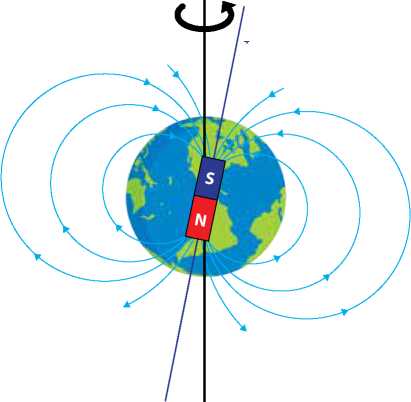 Hình 20.4 mô tả từ trường Trái Đất tương tự như từ trường của thanh nam châm, hai đầu thanh nằm ở địa cực. Vậy, ở vùng Xích đạo, từ trường Trái Đất nhỏ hơn ở phía địa cực.
Bài 20 : TỪ TRƯỜNG TRÁI ĐẤT – SỬ DỤNG LA BÀN
VẬN DỤNG
Bài 20 : TỪ TRƯỜNG TRÁI ĐẤT – SỬ DỤNG LA BÀN
VẬN DỤNG
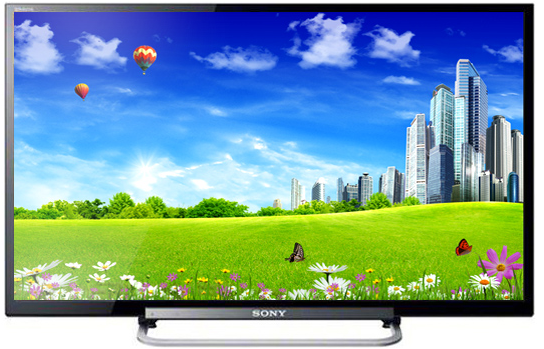